Buenos Aires National Wildlife Refuge Gabions
Altar Valley Watershed Retreat 
December 3 – 5, 2015
Gabion locations
North Gabion
Middle Gabion
South Gabion
South Gabion 1999
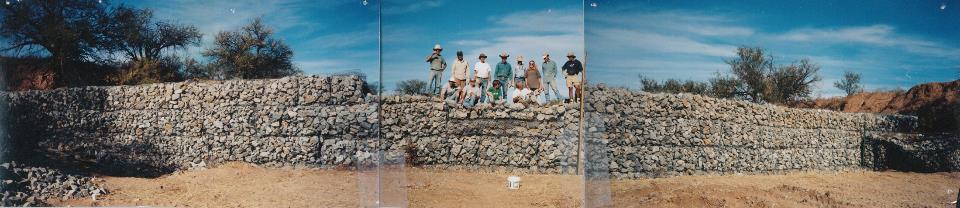 South Gabion, north side
South Gabion